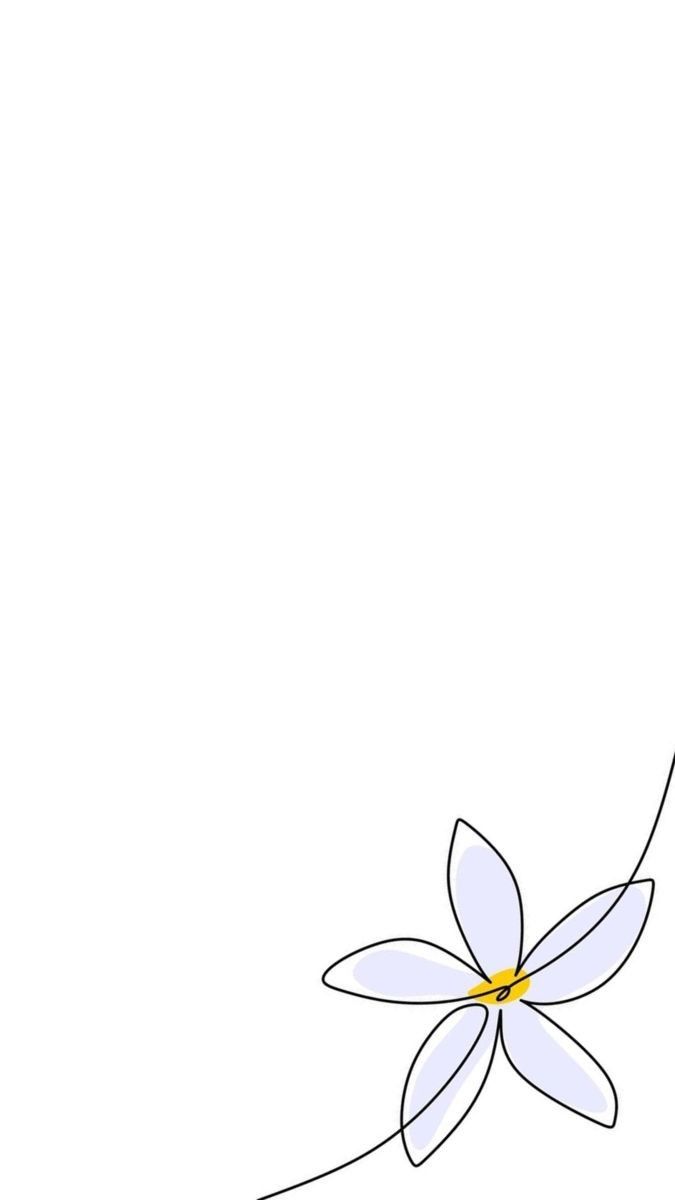 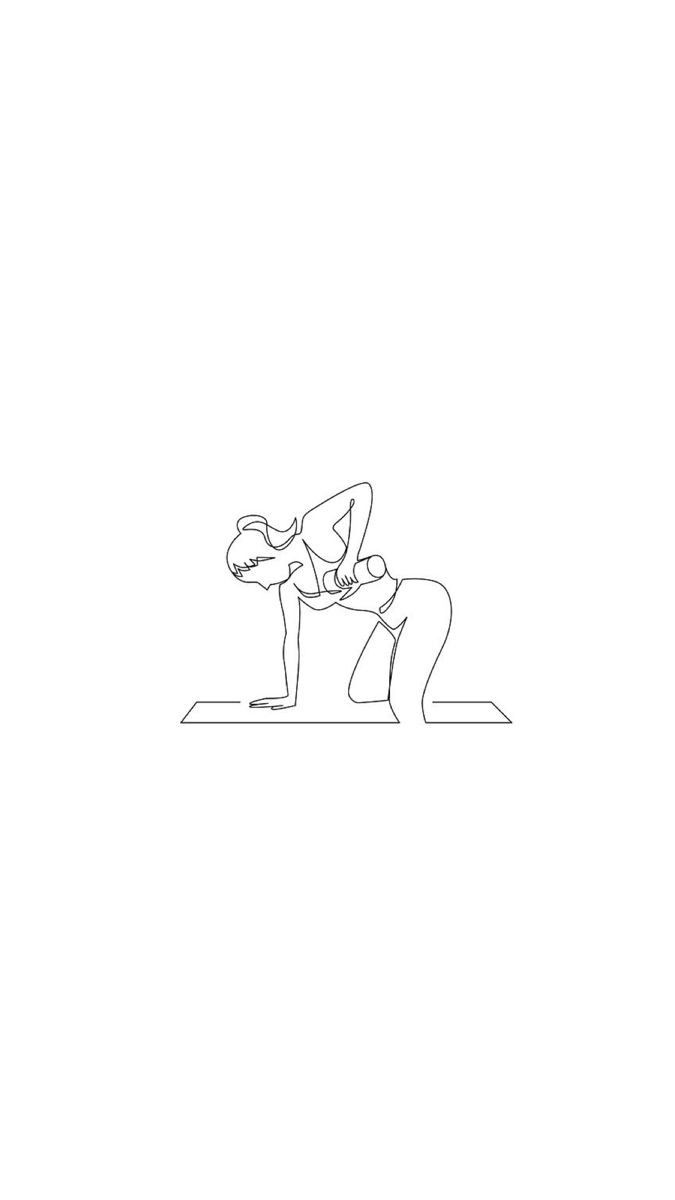 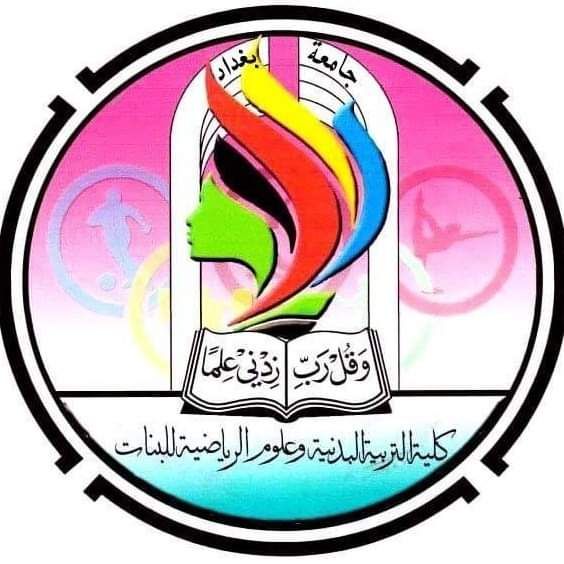 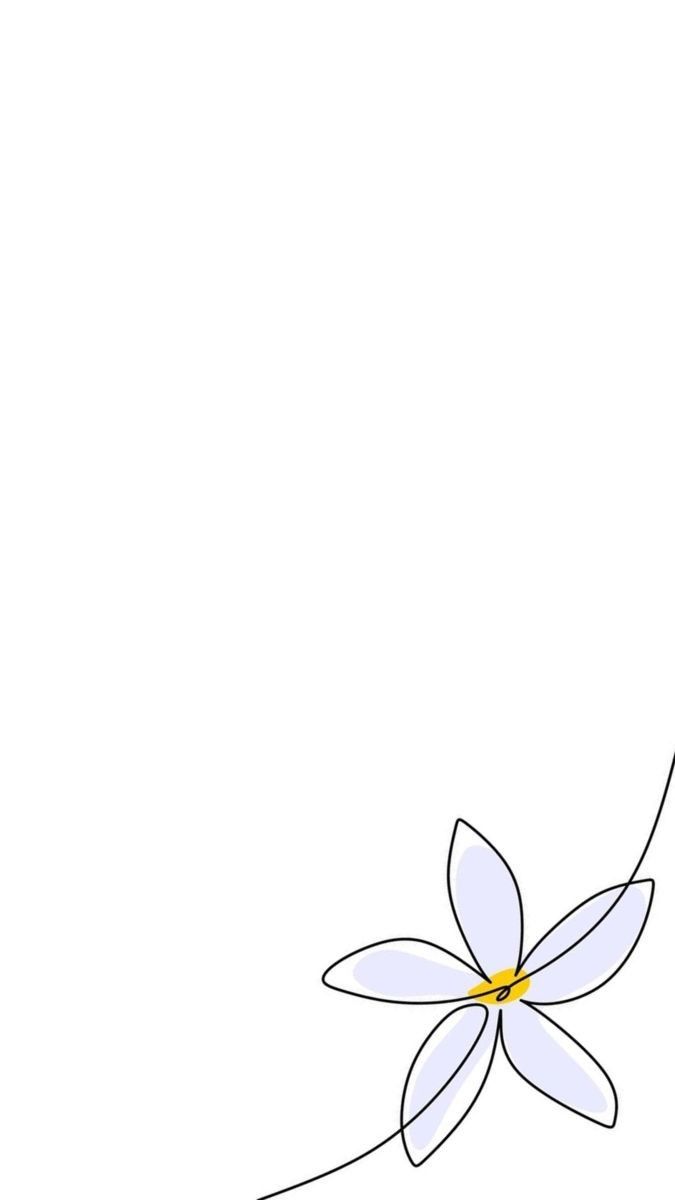 .
علم النفس
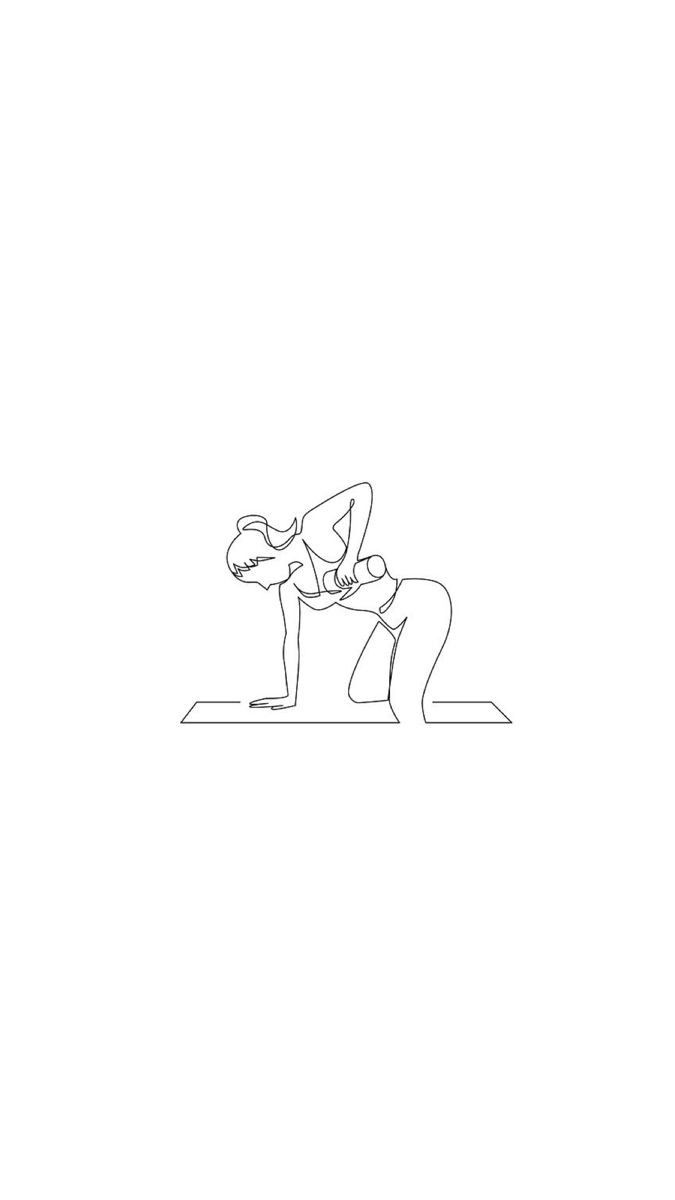 اعداد الطاالبات:
ورود عمار
هدى مؤيد
زهراء محمد 
جنار ثامر
بأشراف:
دكتورة ساهرة رزاق
الفصل الاولالشخصية
المبحث الاول :مفهوم الشخصية
المبحث الثاني :مكونات الشخصية 
المبحث الثالث:نظريات التعلم
المبحث الرابع :مقاييس الشخصية
المقدمة
عندما  تتكلم عن الشخصية في حياتنا اليومية  تقول إن فلاناً له شخصية فلاناً ليس له شخصية أو أن نقول إن شخصاً له شخصية  قوية  واخر يملك شخصية ضعيفة أن هذا التعابير غير واردة في النظرة  العلمية للشخصية  حيث أن كل فرد يملك شخصية خاصة به تميزة. عن الأفراد الآخرين فالاشتراك  في مسابقات  رياضية على مستويات عالية يمكن أن يكون عاملاً مهماً في نمو الشخصية المتزنة كما أن مزاولة  الرياضة هي وسيلة يزاولها بعض الناس في التعويض عن نقص في تكامل شخصيتهم.
المبحث الاولمفهوم الشخصية
لقد اختلف العلماء في تعريفهم للشخصية ,,فمنهم من يعرفها على أساس المظهر السلوكي الخارجي ومنهم من يعرفها على أساس المكونات الداخلية ومنهم من يؤكد على النظرة الاجتماعية للشخصية لذا نجد تعاريف متعددة للشخصية منها يأتي
الشخصية :⁠-⁠هي السلوك المميز للفرد.
الشخصية:.هي النظام المتكامل من الصفات التي تميز الفرد عن غيره.
الشخصية:هي التنظيم العقل الكامل للإنسان عند مراحل معينة من مراحل نموه وهي تتضمن كل النواحي النفسية والعقلية والمزاجية ومهارات الفرد وأخلاقه  واتجاهاته التي كونها خلال حياته.
الشخصية :هي ذلك المفهوم الذي يصف الفرد من حيث هو كل موحد من الأساليب السلوكية والادراكية المعقدة التنظيم والتي تميزه عن غيره من الناس وخاصة في المواقف الاجتماعية.
إن نظرة البسيطة إلى تعاريف تشير إلى تكامل في هذه التعاريف وعدم وجود تقاطع بينهما
تعريف الاول يركز .(( على الضواهر الخارجية فقط السلوك)). 
تعريف الثاني ((على تكامل بين السلوك والمكونات الداخلية للفرد)).
تعريف الثالث ((فيؤكد على حركية الشخصية )).
تعريف الرابع ((هو تعريف أكثر شمولاً للشخصية من التعاريف التى سبقته)).
على الرغم من اختلاف التعاريف للشخصية ،لابد من التأكد على أن التعريف الجيد للشخصية يجب أن يؤشر النقاط الآتية
مبحث الثاني ((مكونات الشخصية))
أن مكونات الشخصية كثيرة ويمكن تلخيصها بعوامل خمسة رئيسية تؤثر في تكوين الشخصية هي:
الذكاء
الاخلاق
المزاج
العوامل البيئية والاجتماعية
العوامل الجسمية
مكونات الشخصية
((الاخلاق)) أن اخلاق الفرد إضافة إلى كونها تشكل جانبا مهماً من جوانب الشخصية فهي في الوقت نفسه واجهه تعكس مكونات الشخصية واخلاق الشخص هي المرأة لمعتقداته وقناعاته    واتجاهاته .   
((المزاج ))أ ما الامزجة التي تمثل مجموع انفعالات الفرد فهي من المكونات الثابتة نسبياً حيث يصعب تغير مزاج الفرد كونه يتأثر بعوامل الوراثية تحدد النمط الجسماني وحالة الجهاز العصبي وفرازات الغدد من الهرمونات  .  
((والذكاء)) هو الآخر من المكونات الأساسية للشخصية فذكاء الفرد يحدد الصفات الشخصية ويحدد السلوك الذي يكون المظهر الخارجي للشخصية .إضافة إلى كون ذكاء يتاثر. بالعوامل الوراثية فهو يؤثر ويتأثر بالبيئة التي يعيش فيها الفرد    
((العوامل الجسمية )) تلعب دوراً مهماً في تكوين الشخصية فالشخص الطويل متناسق الأجزاء جميل الشكل ذو الصوت القوي المؤثر يكون في العادة شخصاً اجتماعياً  وقياديا يتعامل مع الناس بثقة عالية بالنفس أما نمط السمين فيتصف با بساطة في الحياة وفي التكيف وعدم المبالاة .   
 ((العوامل البيئية والاجتماعية )) تأثير كبيرا في تحديد شخصية الفرد من خلال تعاملها مع البيئة  الجغرافية والمجتمع المحيط بيها .أن العوامل البيئية كثيرة لايمكن حصرها ومنها على سبيل المثال لا الحصر الأسرة والمدرسة والاصدقاء والبلد والنظام الاجتماعي والسياسي والحالة الاقتصادية.
نظريات الشخصية
تقسم الشخصيه الئ ثلاث اقسام
النظرية الحركية
النظرية السمات
النظرية سلوكية
نظرية السمات
تصف نظرية الشخصية عن طريق سيماتها الاساسيه حيث ان سمة هي صفة او خاصية معينة تميز الفرد عن غيره.
وتكون هذه السمه فطريه (وراثيه)  او (مكتسبه)
ان العلماء الذين يدعمون هذه النظرية يرون ان شخصية تتكون من مجوع ما لدئ الفرد من سمات ويرون ان هذه تمثل ابعاد الشخصيه يمكن قياسها بوسائل عديده. فاذا استطعنا قياس ذكاء الفرد نكون قد حددنا احد ابعاد شخصيته. كالانطوائيه، العدوانيه، القلق، الشجاعه، الشك، المساومه ......الخ. وان نظريه السمات تفترض ان سمات الشخصيه هي سمات ثابته. لذا فالشخص الواحد يتوقع له ان يتصرف بنفس طريقه في المواقف المختلفه. وان الافراد يختلفون فيما بينهم. في السمه الواحده. فكل انسان يتصف بدرجه معينه من قلق. لكن البشر لايتساوئ في درجه قلقه.  
*ان نظريه الانماط تتشابه مع نظريه السمات الئ حد بعيد حيث ان رواد هذه النظريه يصصنفون الناس الئ انماط. معينه ع اساس صفاتهم مزاجيه او جسميه او النفسيه
فالنمط يطلق علئ مجموعه من الناس يشتركون في سمات معينه مع اختلاف بسيط في درجه اتسامهم ببهذه السمات.
.
.
انماط النفسية قسم يونك الناس الئ نمطين اساسسين
النظريه السلوكية
والعلماء الذي ينتمون الئ هذه النظريه كثيرون منهم ثورندايك. وان هولاء العلماء اهتمو. بتاثير البيئه علئ الفرد ويعتبرون استجابه الفرد لهذا التاثير. اساسا للشخصية
تتصف هذه النظرية بااعتمادها علئ المواقف والسلوك الظاهري اساسا اللتعبير عن الشخصية.
النظرية الحركية
هي عبارة عن تفاعل النواحي الفسلجيه والمجتمع والادور التي يقوم بها الفرد. والمواقف بحيث تتنظم انتظاما حركيا يصعب معه فصلها عن بعضها وان هذا التكوين الحركي هو الذي يكون الشخصية.
التكوين الجسماني
التكوين الجسماني :
هو الذي يحدد امكانيات الفرد فهو في نفس الوقت يوثر في شخصيته 
فالفرد المريض او المعوق او المشوه او القصير جدا او السمين بافراط. ستتبلور شخصيته باتجاهات تختلف عن شخصيه الفرد السوي
مكونات الجماعة
مكونات الجماعه :
هي توثر في شخصيه الفرد. فكل مجتمع من المجتماعات وكل جماعه دااخل المجتماعات. تزود افرادها ببعض الخبرات التئ تعتبر مشتركه بينهم وعلئ اساس هذه الخبرات تنشا خصائص مشتركه للجماعه تعطيها السمات الاساسيه التي يمكن بواسطتها تفرقه جماعه عن جماعه اخرئ
ماهي مقايس الشخصية
مقارنه صفات الشخصيه ببعض المقايس الجسميه والمقايس المهاريه. ومقايس اللياقه البدنيه. ودراسه علاقه بينهما
مقايس الشخصية
مقياسين من حيث ترجمتها الى العربية
مقايس الشخصية من حيث النوع
مقياس القلق حاله وسمه
لقد وضع هذا الاختبار تشارلز سبيلبركر واخرون رقام باعداد صورته العربيه محمد حسن علاوي. يتكون مقياس من( 20)عباره ومقياس القلق من (20)عباره ففي مقياس القلق يطلب من مفحوص ان يصف كيفيه شعوره بصفه عامه
وفي مقياس القلق حاله يطلب من مفحوص وصف. شعوره. في لحضه معينينه  من الوقت
الفصل الثاني
المبحث الاول:العلاقة بين الشخصية والنشاط
المبحث الثاني:تنمية السمات من خلال النشاط الرياضي 
المبحث الثالث:دور الرياضة المدروسة في تطوير الشخصية.
المقدمة
الاراء العلميه في التربية الرياضيه
هدف الدروس التربية الرياضية:
1-تحقيق سلسله من الاهداف التربويه.
1-ان درس التربية الرياضيه يسهم بمهمه تنميه بعض الاحتياجات الحياتيه للتلاميذ  وبالتالي يؤثر في سلوكهم وشخصيتهم
2-تنميه اللياقه البدنيه والحركيه.
2-ان المهام الاساسيه لدرس التربيه الرياضيه تربيه التلاميذعلى نظام والعمل الجماعي والشعور بمسؤوليه ما يطلب منهم تنفيذه.
3- تنميه المعارف النظريه والثقافيه العامه  في كل نوع من انواع الرياضه.
4-توفر الاجواء المناسبه للتواصل الى تصرف هادف في المسابقات الرياضيه.
3-ان لدرس التربيه الرياضيه امكانات عاليه في مجال التربيه والتهذيب مقومات الشخصيه
5-تطوير الدوافع والسمات الشخصيه المرتبطه بالنشاط الرياضي.
المبحث الاول العلاقه بين الشخصيه والنشاط
يمكن ان يكون  درس التربية الرياضيه متباينآ وان يجري تحت ضروف نفسها. فحينما يسعى احد التلاميذ بجد ومثابره من اجل تحسين مستوه الرياضي  نجد احد التلاميذ يهمل مستواه ويتركه كما هو مثل هذه السلوك وهذه الفوارق في السلوك  لا تقتصر على صفات دون اخرى وهي تعكس الصفات الشخصيه للفرد  فعلى مدرس التربيه الرياضيه في هذه الحاله مراقبه هذه التصرف  وتوجيهاا توجيهه صحيح
السمات الجوهريه للانسان
تبرز نتيجه سلوكه واعماله ويمكن تميزه الى الاصناف الاتيه
المبحث الثاني تنميه السمات من خلال النشاط الرياضي
ان الفوارق تظهر بشكل واضح عند دراسه السمات الشخصيه للرياضين المتقدمين ومقارنتهم بغير الرياضين اضافه الى ذلك نجد ان التخصص في نوع  معين من الرياضه يربط بسمات شخصيه تتميز الرياضين الذين يمارسون الالعاب المختلفه
لذا فإن لأي ضرب او نوع من انواع الرياضة شروطا ومتطلبات خاصة في ما يخص بناء وتكوين شخصية الرياضي حسب النشاط الذي يمارسهُ، اظافة  إلى النشاط الرياضي في شموليتهُ يقترن بخصائص شخصية معينة ان الخطأ الشائع عند المدربين هو اعتماد القابليات والمواهب البدنيه مع إهمال غير متعمد للنواحي النفسية  ان سباق ركض مسافة ١٠٠ متر مثلاً يتطلب توفر سمة السرعة لدى العداء لكن ليس كل من تتوفر لديه سمة السرعة او صفك السرعة سيكون بطلا.ً ما لم تتوفر فيه السمات الأخرى مثل
ان اختيار الطاقات الشابة يتم على اساس تقديم مستويات رياضية عالية مع إهمال العوامل النفسية تبقى مهمة المربي الرياضي مدرساً كان  ام مدرباً ان يؤكد السمات النفسية سالفة الذكر أثناء عملية التدريب بصورة منتظمة ومستمره
اما عندما نتكلم عن الشخص الرياضي بشكل عام يمكن أن نتوقع بعض السمات الايجابيه فالرياضي يجب أن يكون:
صلدا
قويا
لطيفاً
عملياً
متواضعاً
مجاملاً
يلتزم بواجباته
اجتماعياً
شجاعاً
طبيعياً
المبحث الثالث أهمية الرياضة المدرسية في تطوير الشخصية
نجد أن تعدد نواحي النشاط الرياضي هو صفة يتصف بها التلميذ الذي يمارس التربية الرياضية المدرسية فالإنسان الذي نطمح اليه في درس التربيه التربية الرياضية يجب أن يكون ذا قابلية بدنية وعقلية سليمة كي يستطيع أن يقهر كافة الصعاب والواجبات التي تواجه في عملية بناء وتطوير المجتمع، فهو يحتاج اذاً إلى صحة نفسية ومزاج إيجابي في الحياة. ومن هذا المنطق يجب التأكيد على تنمية السمات الآتيه من خلال درس التربية الرياضية :
النظام
النشاط
الشجاعة
الثقة بالنفس
احساس قوي لأداء الواجب
التكيف للمواقف المختلفة
تنمية روح الجماعة
تنمية روح التضحية وبذل الجهد من أجل الجماعة
الاهتمام بالصحة النفسية وخلق مزاج إيجابي في الحياة